Queen Elizabeth’s Grammar School
Faversham
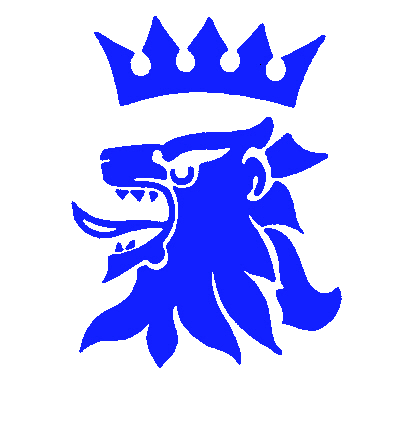 Year 6 to 7 Student Transition Profile

Name:
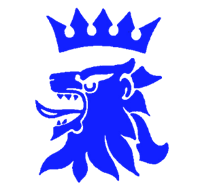 Dear Student, 

Welcome to Queen Elizabeth’s School!

This transition profile is designed to help you settle into Queen Elizabeth’s and enable your Form Tutor and others in the class to know a little bit about you as a person.

We have also included a few little tasks for you to do across some of the subjects that will be on your timetable in Year 7. This will hopefully give you an idea of the types of topics you will study.

Once you have completed the tasks, you will have a couple of basic instructions on what to do next. To earn yourself your first achievement house point, e-mail this back to school by the start of term in September!

Good luck and have fun learning about the new exciting things you will doing at secondary school.
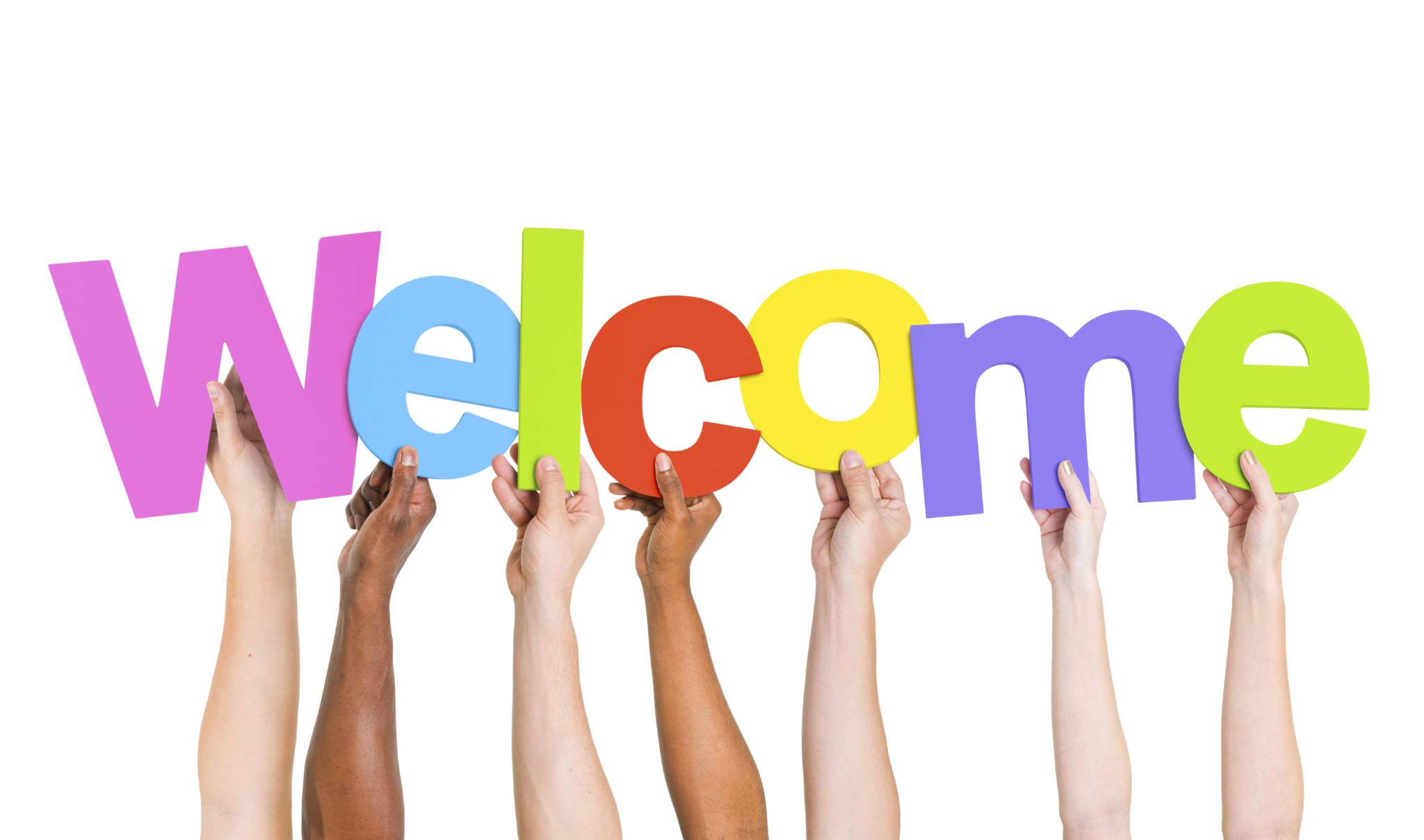 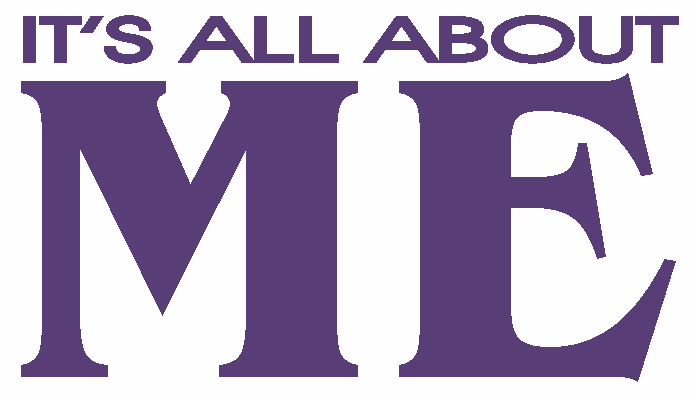 This section is all about you!
Please use this and the next page to let us know your likes, dislikes, hobbies, favourite foods, favourite music etc. 
Don’t forget to include a picture!
Your form tutor will use this information in form time to help you get to know your new classmates and vice versa.
Please feel free to be creative and create whatever page you like.
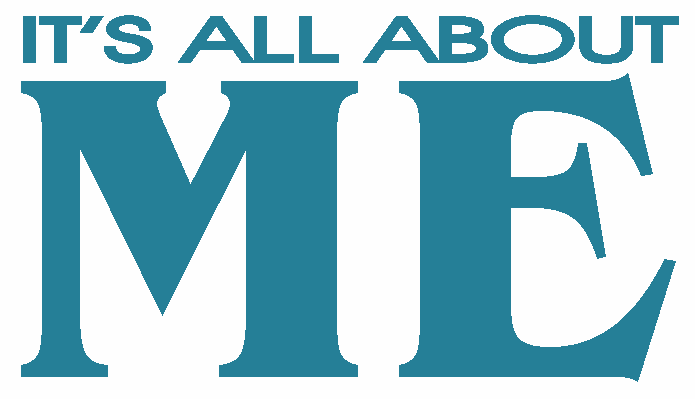 English
You have written some information about yourself on the previous page.  Now think about a memory that really stands out for some reason.  It may be a really good holiday, it may be when you broke your arm, it may be when you first met your pet dog, it may be when you started school – anything you like!
Write a piece of descriptive writing, based around this memory.  Remember to try to include the five senses, and other descriptive writing techniques you may know.  Be careful with spelling, punctuation and grammar.
Add an extra page if necessary.
My Memory
Mathematics
Please pick a famous mathematician that was born in the same month as you.
Write a few sentences about why he or she is famous, when and where he or she lived, and why you chose this mathematician.
It will be interesting to see who you chose and what you find out
Science
Do you know your zodiac birth sign? 
If not find out and then find where your constellation is in the night sky.  
Draw a picture of their arrangement and write a short piece about the stars that make up your constellation, maybe there is a story from history or a legend to go with it.
Music
Please describe your experiences of playing an instrument or singing in the space below.
Languages
Bonjour! Hallo! Hola!
Are you are going away this summer to a non-English country? If the answer is ‘yes’ we would like you to find out and use some phrases whilst you are away.
If the answer is ‘no’, we would like you to think of a country you would like to visit and find some phrases that would help you if you were to go there.
Write the phrases that you used below and what they mean. What reaction did you get from the locals when you spoke in their language?
Geography
Are you planning on going somewhere other than Kent for your summer holidays? Are you planning on visiting relatives in a different county? If so, we expect the landscape, climate or culture of that country or county to be different.
Your task is to design a poster to advertise why it would be worthwhile visiting that place and what they would expect to see.
History
The Science Museum wants to create an exhibition which tells us about life in the early twenty-first century. Choose an item and write down your reasoning for why your item should be included in the museum exhibition. You can use these sentence starters to help you if you wish:
Useful starter sentences:
‘The item which should be chosen is …’ ‘It tells us a great deal about …’ ‘In addition, it reveals how …’ ‘The problem with items like … is that ….’
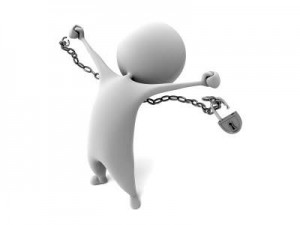 And finally……………
 
What are you expecting when you arrive in September?

Have you any worries or concerns?

What are you looking forward to the most about starting at your new school?

Use this last blank page let us know some of your feelings. We expect that your concerns and worries are exactly the same as other students going to Queen Elizabeth’s for the first time. 

Don’t worry as we are here to help you on your first day!
Arriving in September….
What Now?
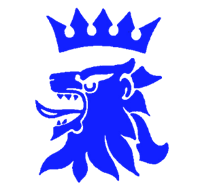 Well done! You have finished!

We hope you have enjoyed doing a little bit of work and research into some of the subjects you will be studying at Queen Elizabeth’s and that it has given you an insight, into the fun and interesting things you will be learning.

To allow your form tutor to use this in form time, it now needs emailing to Queen Elizabeth’s. Please can you follow the instructions below:

Save the document as a pdf file and name it

QE Transition Portfolio – (Insert your full name and new Form) i.e. Sam Smith 7S

E-mail the document to Miss Newing, KS3 Administrator mzn@queenelizabeths.kent.sch.uk
 
We’re looking forward to seeing you in September!
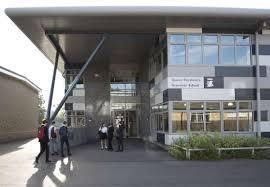 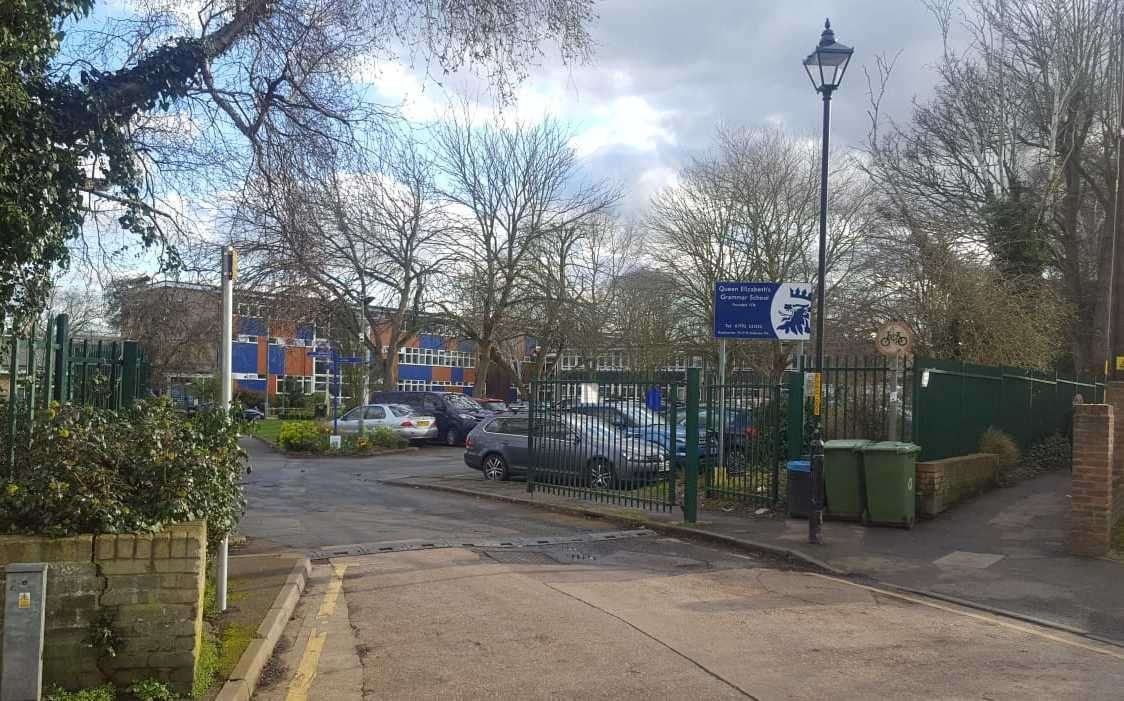